GU Oncology
Dr. Saleh Binsaleh
Associate Professor and Consultant Urologist
Contents
Renal Tumors
Bladder Tumors
Prostate Tumors
Testis Tumors
Adrenal Tumors
Renal Tumors
Renal Tumors
Benign tumours of the kidney are rare 
All renal neoplasms should be regarded as potentially malignant 
Renal cell carcinomas arise from the proximal tubule cells
Male : female ratio is approximately 2:1 
Increased incidence seen in von Hippel-Lindau syndrome. 
Pathologically may extend into renal vein and inferior vena cava 
Blood born spread can result in 'cannon ball' pulmonary metastases
[Speaker Notes: VHL: The disease is caused by mutations of the VHL gene on the short arm of the third chromosome (3p26–p25).
Autosomal dominant. Predisposing to a variety of malignant and benign tumors: hemangioblastomas of the eye, brain, spinal cord, kidney (RCC, cysts), pancreas (cysts), and adrenal glands (pheochromocytomas), epididymis cystadenoma.]
‘Cannon Ball' Pulmonary Metastases
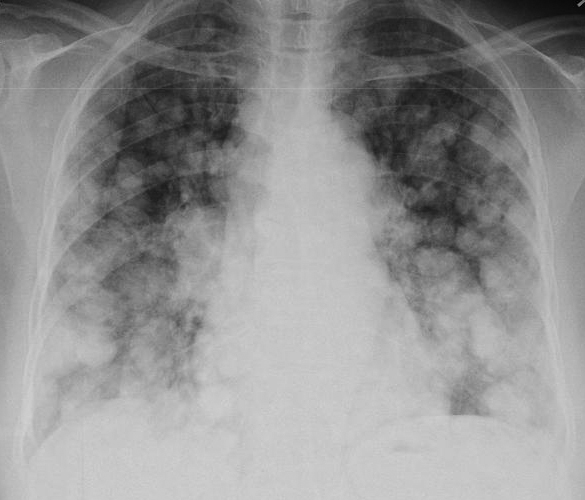 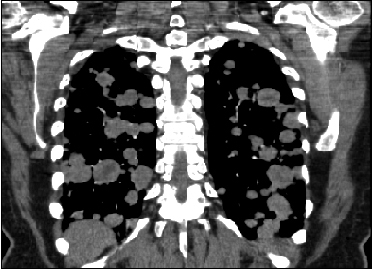 Clinical features
10% present with classic trial of haematuria, loin pain and a mass. 
Other presentations include ( Paraneoplastic Syndrome- PNS).
 Pyrexia of unknown origin, hypertension, Stauffer's syndrome.
Polycythaemia due to erythropoietin production. 
Hypercalcaemia due to production of a PTH-like hormone        Can be treated medically.
Other PNS,      Treatment usually nephrectomy.
Investigations
Diagnosis can often be confirmed by renal ultrasound 
CT scanning allows assessment of renal vein and caval spread 
Echocardiogram should be considered if clot in IVC extends above diaphragm
RCC with IVC thrombus
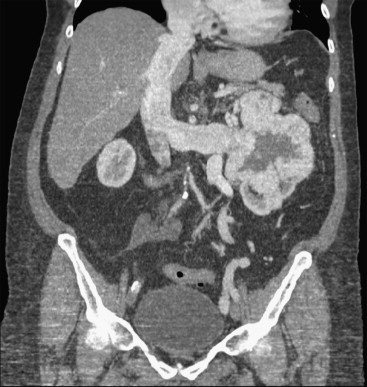 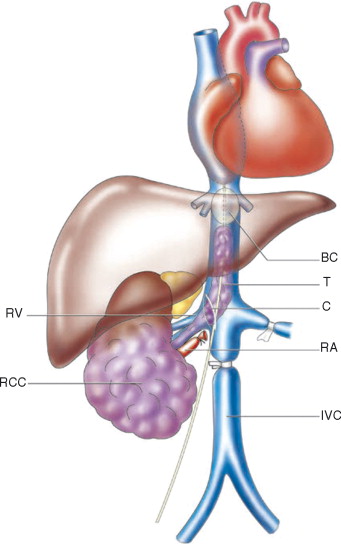 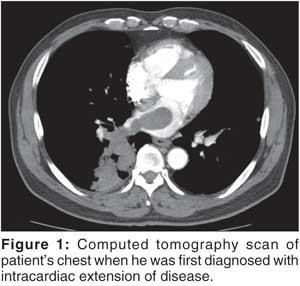 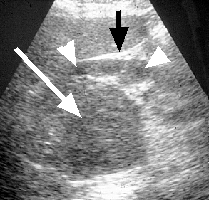 Management
Unless extensive metastatic disease it invariably involves surgery 
Surgical option usually involves a radical nephrectomy 
Kidney approached through either a transabdominal or loin incision 
Renal vein ligated early to reduce tumor propagation 
Kidney and adjacent tissue (adrenal, perinephric fat) excised
Open Radical Nephrectomy
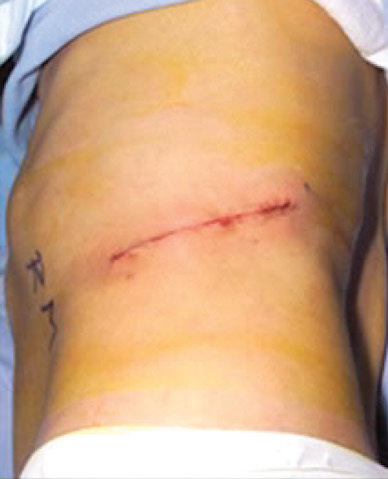 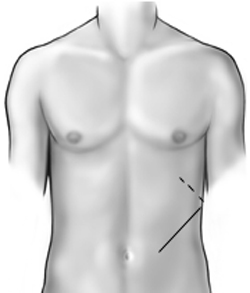 Open Radical Nephrectomy
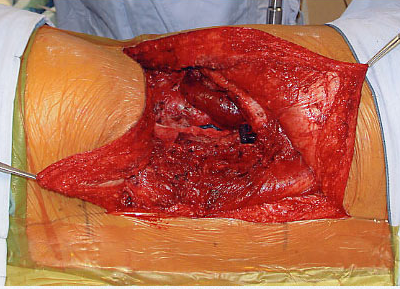 [Speaker Notes: Thoraco-abdominal incision.]
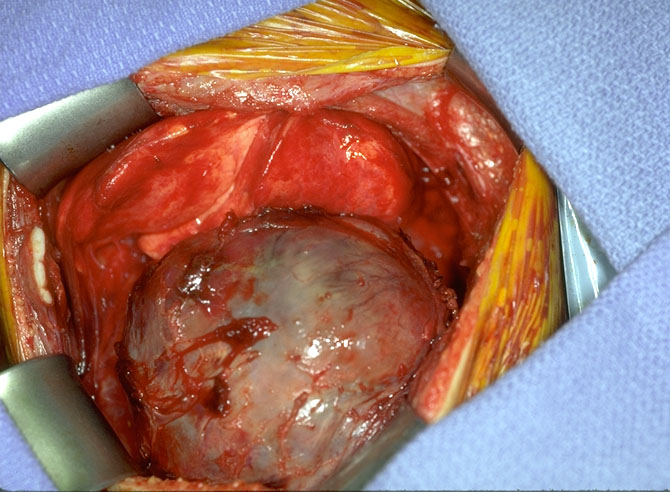 Laparoscopic Nephrectomy
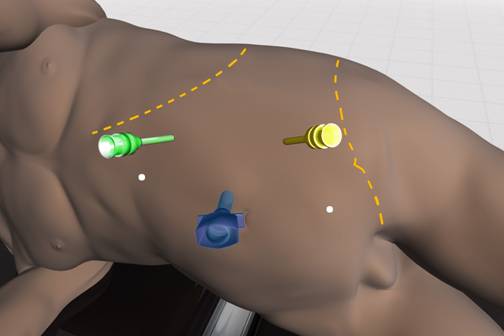 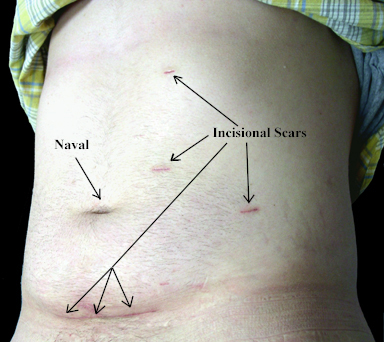 [Speaker Notes: Clear cell renal cell carcinoma (CCRCC) is typically a solitary tumor. The tumor commonly presents as a bosselated, well-circumscribed mass with a capsule or pseudocapsule and a pushing margin. Occasionally, an infiltrative margin is seen. On cut section, CCRCC is typically a golden color because of the accumulation of lipid in the malignant cells, while areas of hemorrhage (brown), fibrosis (gray), necrosis, and cystic degeneration often give a variegated appearance.]
Microscopic CRCC
[Speaker Notes: Typical histological appearance of clear cell renal cell carcinoma on hematoxylin and eosin stain, showing nests of epithelial cells with clear cytoplasm and a distinct cell membrane, separated by a delicate branching network of vascular tissue.]
Metastasis Rx
Lymph node dissection of no proven benefit.
Solitary (e.g. lung metastases) can occasionally be resected. 
Radiotherapy and chemotherapy have No role.
Immunotherapy can help (Performance status).
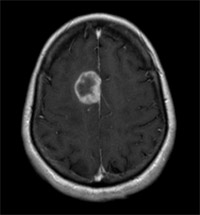 Bladder Tumors
Pathology
Of all bladder carcinomas: 
90% are transitional cell carcinomas 
5% are squamous carcinoma 
2% are adenocarcinomas 
TCCs should be regarded a 'field change' disease with a spectrum of aggression 
80% of TCCs are superficial and well differentiated 
Only 20% progress to muscle invasion 
Associated with good prognosis 
20% of TCCs are high-grade and muscle invasive 
50% have muscle invasion at time of presentation 
Associated with poor prognosis
Etiological factors
Occupational exposure 
20% of transitional cell carcinomas are believed to result from occupational factors 
Chemical implicated - aniline dyes, chlorinated hydrocarbons 
Cigarette smoking 
Analgesic abuse e.g. phenacitin 
Pelvic irradiation - for carcinoma of the cervix 
Schistosoma haematobium associated with increased risk of squamous carcinoma
Presentation
80% present with painless hematuria. 
Also present with treatment-resistant infection or bladder irritability and sterile pyuria.
Investigation of Painless Haematuria
Urinalysis
Ultrasound - bladder and kidneys 
KUB - to exclude urinary tract calcification 
Cystoscopy 
Urine Cytology
Consider IVU- CT scan if no pathology identified
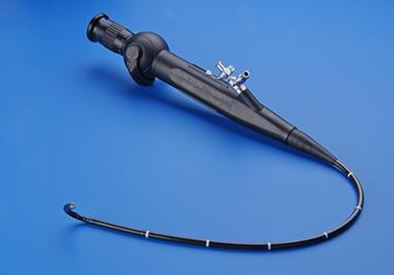 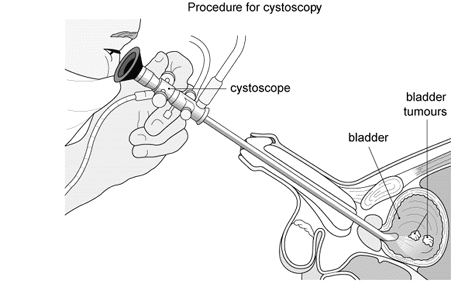 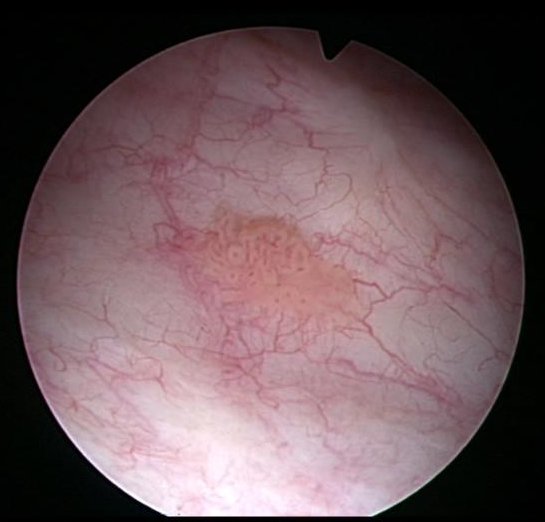 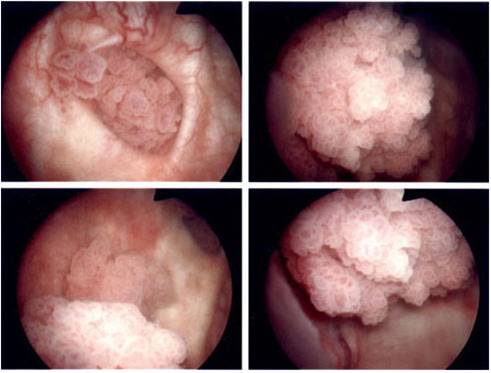 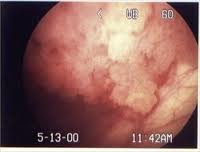 IVP
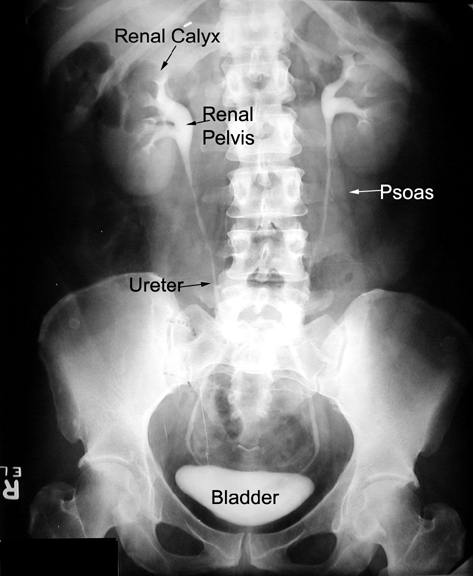 IVP
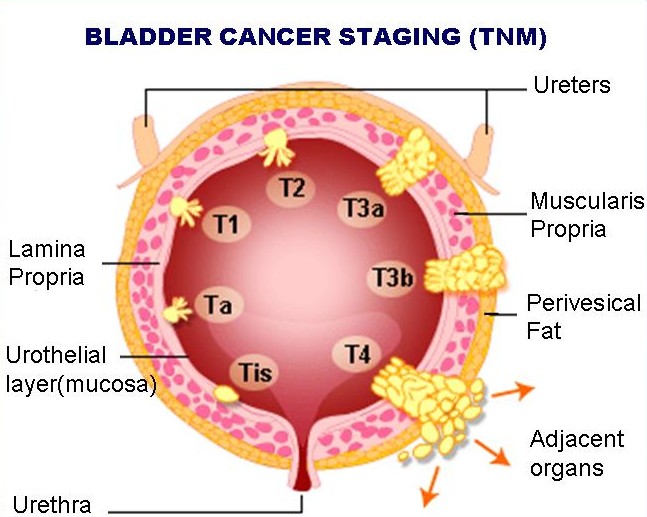 Pathological staging
Requires bladder muscle to be included in specimen 
Staged according to depth of tumor invasion 
- Tis		In-situ disease
- Ta		Epithelium only
- T1		Lamina propria invasion
- T2		Superficial muscle invasion
- T3a	          Deep muscle invasion
- T3b	          Perivesical fat invasion
- T4		Prostate or contiguous muscle
Grade of Tumor
G1		Well differentiated
G2		Moderately well differentiated
G3		Poorly differentiated
Carcinoma in-situ
Carcinoma-in-situ is an aggressive disease 
Often associated with positive cytology 
50% patients progress to muscle invasion 
Consider immunotherapy 
If fails patient may need radical cystectomy
Treatment of bladder carcinomasSuperficial TCC
Requires transurethral resection and regular cystoscopic follow-up 
Consider prophylactic chemotherapy if risk factor for recurrence or invasion (e.g. high grade) 
Consider immunotherapy 
BCG = attenuated strain of Mycobacterium bovis 
Reduces risk of recurrence and progression 
50-70% response rate recorded 
Occasionally associated with development of systemic mycobacterial infection
TURBT
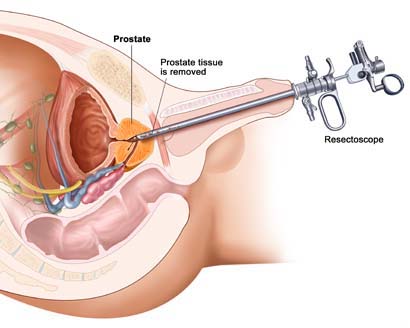 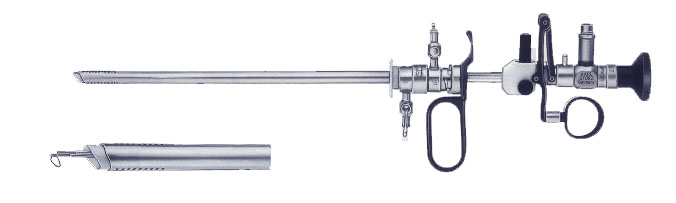 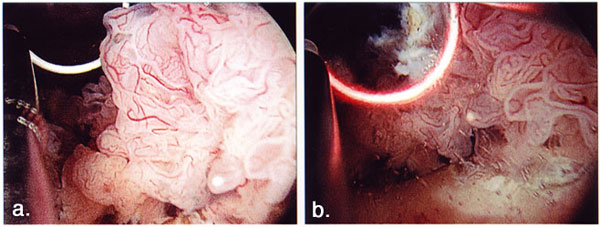 Rx: Invasive TCC
Radical cystectomy has an operative mortality of about 5% 
Urinary diversion achieved by:  
Ileal conduit 
Neo-bladder 
Local recurrence rates after surgery are approximately 15% and after radiotherapy alone 50% 
Pre-operative radiotherapy is no better than surgery alone 
Adjuvant chemotherapy may have a role
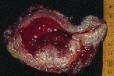 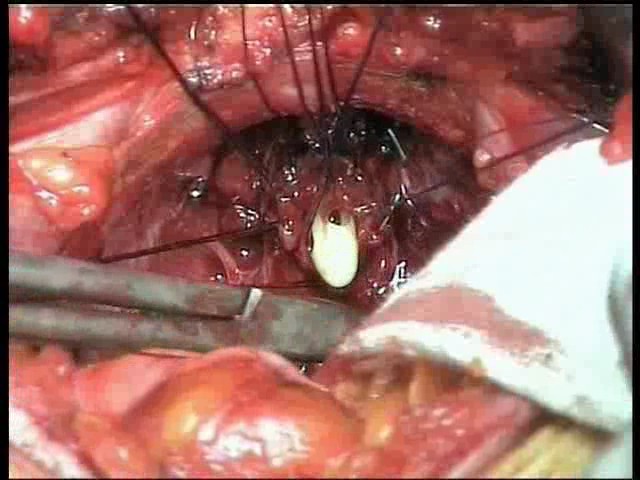 Types of Urinary Diversion
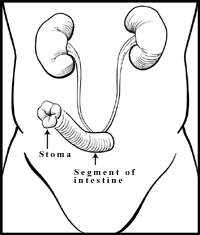 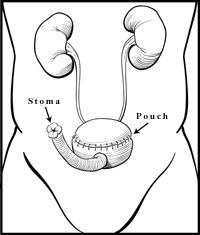 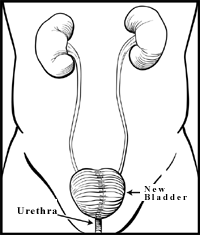 CONTINENT CUTANEOUS RESERVOIR
(continent diversion to skin)
ORTHOTOPIC NEOBLADDER
(continent diversion to urethra)
ILEAL CONDUIT
(incontinent diversion to skin)
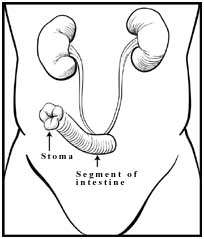 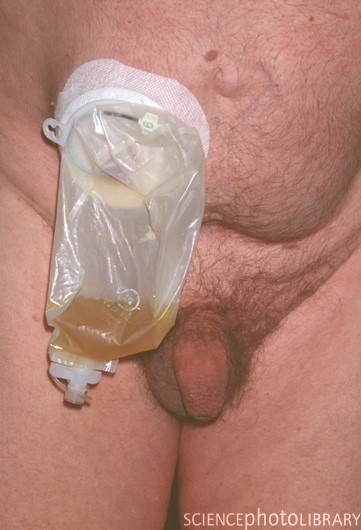 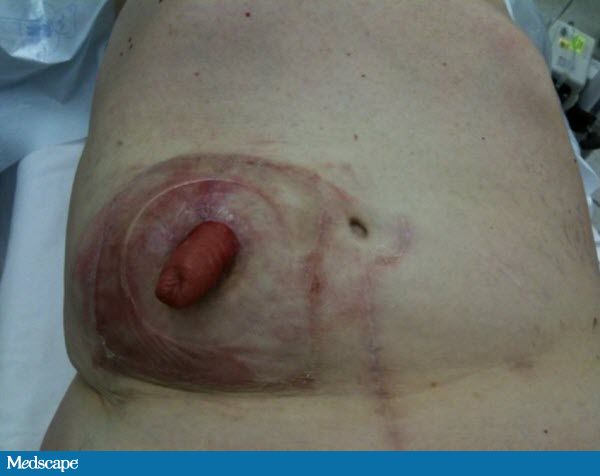 Prostate Tumors
Prostate cancer
Commonest malignancy of male urogenital tract 
Rare before the age of 50 years 
Found at post-mortem in 50% of men older than 80 years 
5-10% of operation for benign disease reveal unsuspected prostate cancer
Pathology
The tumours are adenocarcinomas 
Arise in the peripheral zone of the gland 
Spread through capsule into perineural spaces, bladder neck, pelvic wall and rectum 
Lymphatic spread is common 
Haematogenous spread occurs to axial skeleton 
Tumours are graded by Gleeson classification
Clinical features
Majority these days are picked up by screening
10% are incidental findings at TURP 
Remainder present with bone pain, cord compression or leuco-erythroblastic anaemia 
Renal failure can occur due to bilateral ureteric obstruction
Diagnosis
With locally advanced tumors diagnosis can be confirmed by rectal examination 
Features include hard nodule or loss of central sulcus 
Transrectal biopsy should be performed 
Multi-parametric MRI maybe useful in the staging of the disease 
Bone scanning may detect the presence of metastases 
Unlikely to be abnormal if asymptomatic and PSA < 10 ng/ml
Serum prostate specific antigen (PSA)
Kallikrein-like protein produced by prostatic epithelial cells 
4 ng/ml is the upper limit of normal 
>10 ng/ml is highly suggestive of prostatic carcinoma 
Can be significantly raised in BPH 
Useful marker for monitoring response to treatment
Treatment
More men die with than from prostate cancer 
Treatment depends on stage of disease, patient's age and general fitness 
Treatment options are for: 
Local disease 
Observation 
Radical radiotherapy 
Radical prostatectomy 
Locally advanced disease 
Radical radiotherapy 
Hormonal therapy 
Metastatic disease 
Hormonal therapy
Open
Laparoscopic
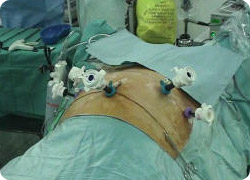 Robotic
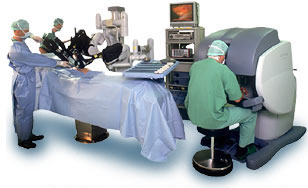 EBRT
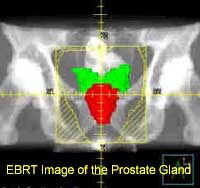 EBRT
Brachytherapy
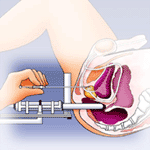 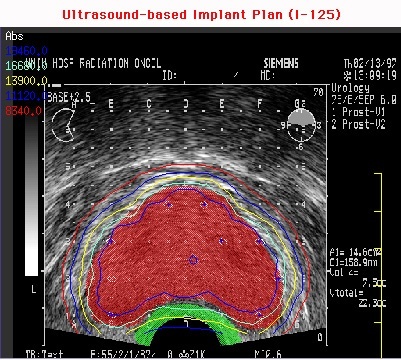 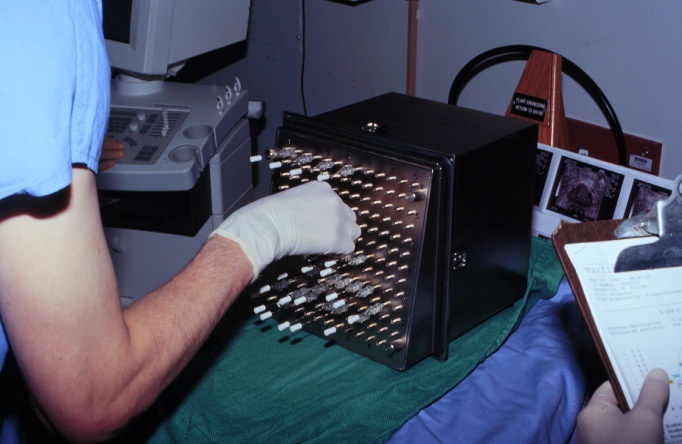 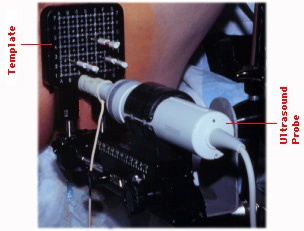 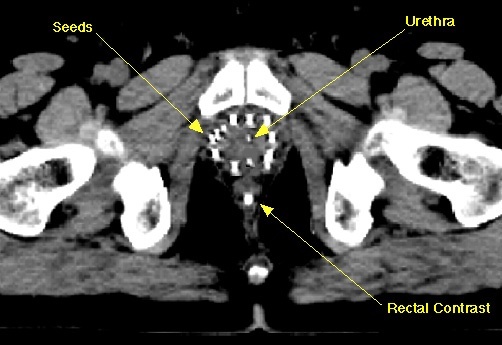 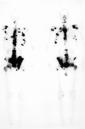 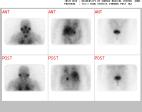 Hormonal therapy
80-90% of prostate cancers are androgen dependent for their growth 
Hormonal therapy involves androgen depletion 
Produces good palliation until tumours 'escape' from hormonal control 
Androgen depletion can be achieved by: 
Bilateral  orchidectomy 
LHRH agonists - goseraline 
Anti-androgens - cyproterone acetate, flutamide, Biclutamide
Complete androgen blockade
Testicular Tumors
Testicular Tumors
Commonest presentation: testicular swelling on the side of the tumor.
Commonest malignancy in young men 
Highest incidence in Caucasians in northern Europe and USA 
Peak incidence for teratomas is 25 years and seminomas is 35 years 
In those with disease localized to testis more than 95% 5 year survival possible 
Risk factors include cryptorchidism, testicular and Klinefelter's syndrome
Classification
Seminomas (~50%) 
None- Seminoma (~50%) 
Teratomas
Yolk sac tumors 
Embryonal
Mixed Germ cell tumor
Investigation
Diagnosis can often be confirmed by testicular ultrasound 
Pathological diagnosis made by performing an inguinal orchidectomy 
Disease can be staged by thoraco -abdominal CT scanning 
Tumor markers are useful in staging and assessing response to treatment 
Alpha-fetoprotein (alpha FP) 
Produced by yolk sac elements 
Not produced by seminomas 
Beta-human chorionic gonadotrophin (beta HCG) 
Produced by trophoblastic elements 
Elevated levels seen in both teratomas and seminoma 
LDH
Stage Definition
I	Disease confined to testis
IM	Rising post-orchidectomy tumour marker
II	Abdominal lymphadenopathy
A  < 2 cm	B 2-5 cm	C > 5 cm
III	Supra-diaphragmatic disease
Seminomas
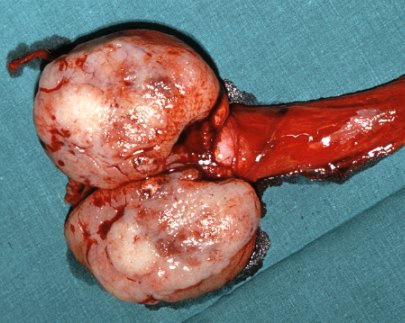 Seminomas
Seminomas are radiosensitive 
The overall cure rate for all stages of seminoma  is approximately 90%.
Stage I and II disease treated by inguinal orchidectomy plus 
Radiotherapy to ipsilateral abdominal and pelvic nodes ('Dog leg') or 
Surveillance 
Stage IIC and above treated with chemotherapy
Radical Orchiectomy
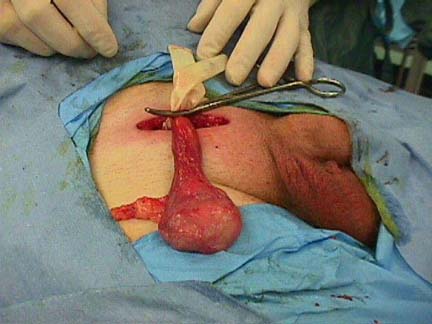 None-Seminoma
None-Seminoma
None-Seminoma are not radiosensitive 
Stage I disease treated by orchidectomy and surveillance Vs RPLVD Vs Chemo
Chemotherapy (BEP = Bleomycin, Etopiside, Cisplatin) given to: 
Stage I patients who relapse 
Metastatic disease at presentation
Questions
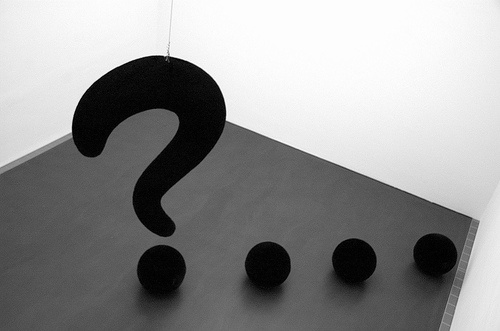